Anderson Farms - Irrigation
Soil moisture probes
Telemetry / rain gauges
Checkbook method
Drop nozzles / low pressure

MN AG water Quality Certified 2018
Anderson Farms – Irrigation
90 + Irrigation Wells
Permitted and reported MN DNR
Tested for nitrate
Backflow preventers
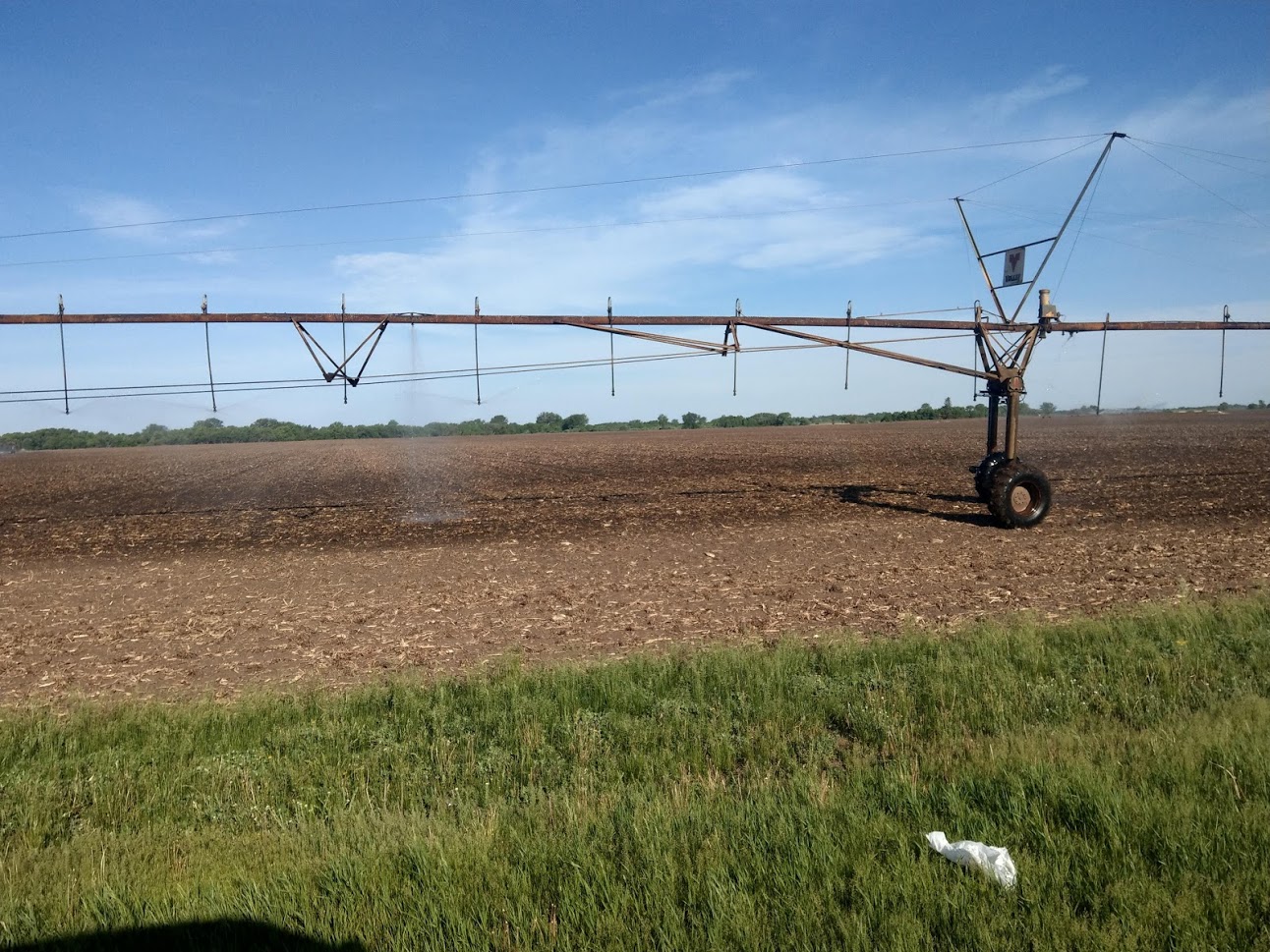 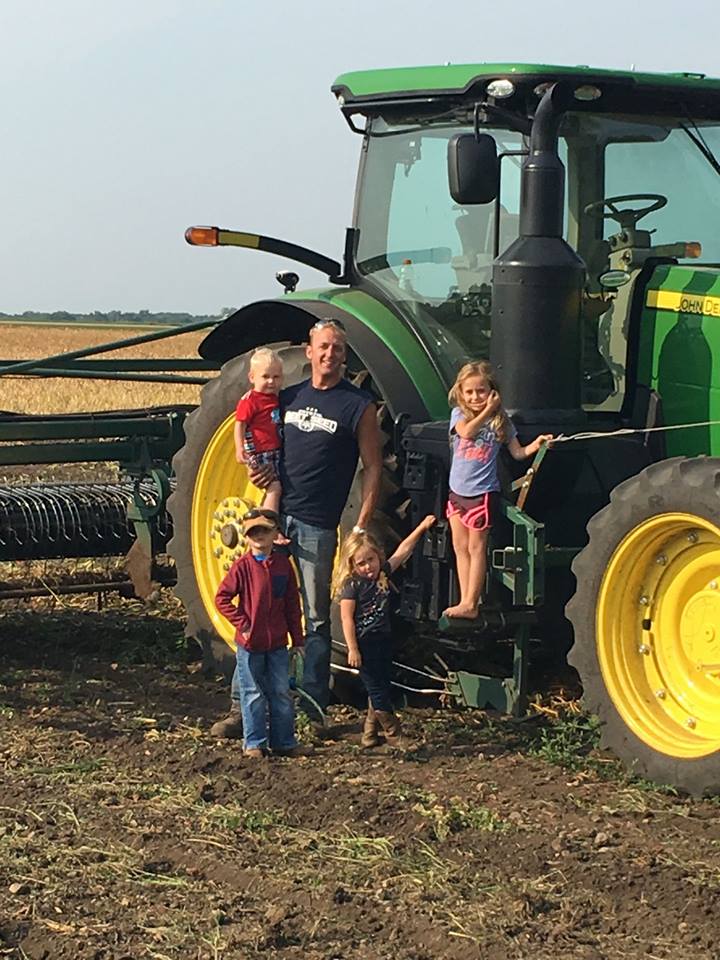 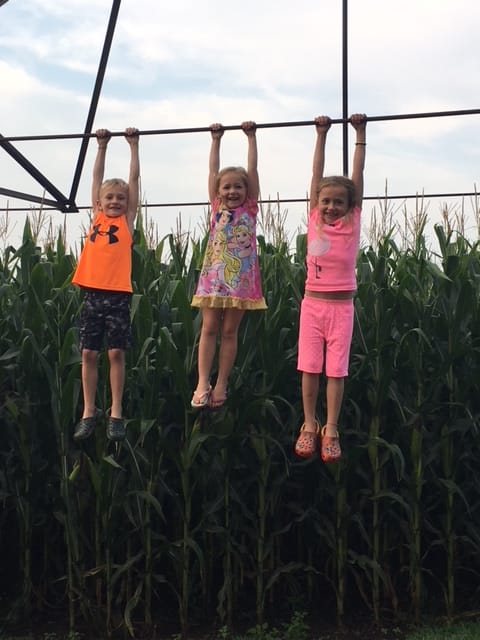 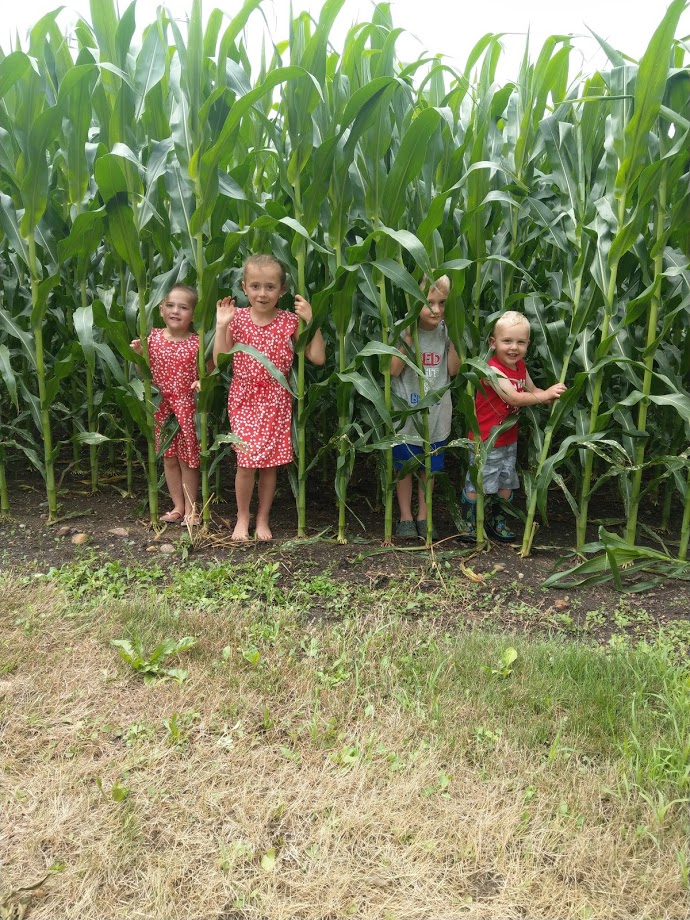 https://www.youtube.com/watch?v=JHyZ1SHzK5s